Независимые и зависимые события. Условная вероятность.
Выполнила: Тихонова Екатерина
группа 2125
Определения:
Событие - это любой факт, который в результате опыта может произойти или не произойти. Примеры случайных событий: выпадение шестерки при подбрасывании игральной кости, отказ технического устройства.
Случайная величина — это величина, которая принимает в результате опыта одно значение из множества исходов, причём появление того или иного значения этой величины до её измерения нельзя точно предсказать.
Вероятность — степень (относительная мера, количественная оценка) возможности наступления некоторого события.
2
Независимые события
Различают события зависимые и независимые. Два события называются независимыми, если появление одного из них не изменяет вероятность появления другого. 
Пример: Монета брошена два раза. Вероятность появления "герба" в первом испытании (событие ) не зависит от появления или не появления "герба" во втором испытании (событие ). В свою очередь, вероятность появления "герба" во втором испытании не зависит от результата первого испытания. Таким образом, события и независимые.
Несколько событий называются независимыми в совокупности, если любое из них не зависит от любого другого события и от любой комбинации остальных.
3
Зависимые события
События называются зависимыми, если одно из них влияет на вероятность появления другого. Например, две производственные установки связаны единым технологическим циклом. Тогда вероятность выхода из строя одной из них зависит от того, в каком состоянии находится другая. Вероятность одного события , вычисленная в предположении осуществления другого события , называется условной вероятностью события и обозначается .
Условие независимости события от события записывают в виде , а условие его зависимости — в виде.
4
Условная вероятность
Условная вероятность — вероятность одного события при условии, что другое событие уже произошло.
Пример: В ящике находятся 5 резцов: два изношенных и три новых. Производится два последовательных извлечения резцов. Определить условную вероятность появления изношенного резца при втором извлечении при условии, что извлеченный в первый раз резец в ящик не возвращается.Решение. Обозначим извлечение изношенного резца в первом случае  А, а  А— извлечение нового. Тогда





 .
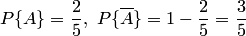 5
Условная вероятность
Поскольку извлеченный резец в ящик не возвращается, то изменяется соотношение между количествами изношенных и новых резцов. Следовательно, вероятность извлечения изношенного резца во втором случае зависит от того, какое событие осуществилось перед этим.
Обозначим событие В, означающее извлечение изношенного резца во втором случае. Вероятности этого события могут быть такими:



Следовательно, вероятность события В зависит от того, произошло или нет событие А.
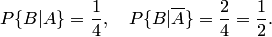 6